It Is Well With My Soul
4/4
D/A - SOL

Verses: 4/Chorus
PDHymns.com
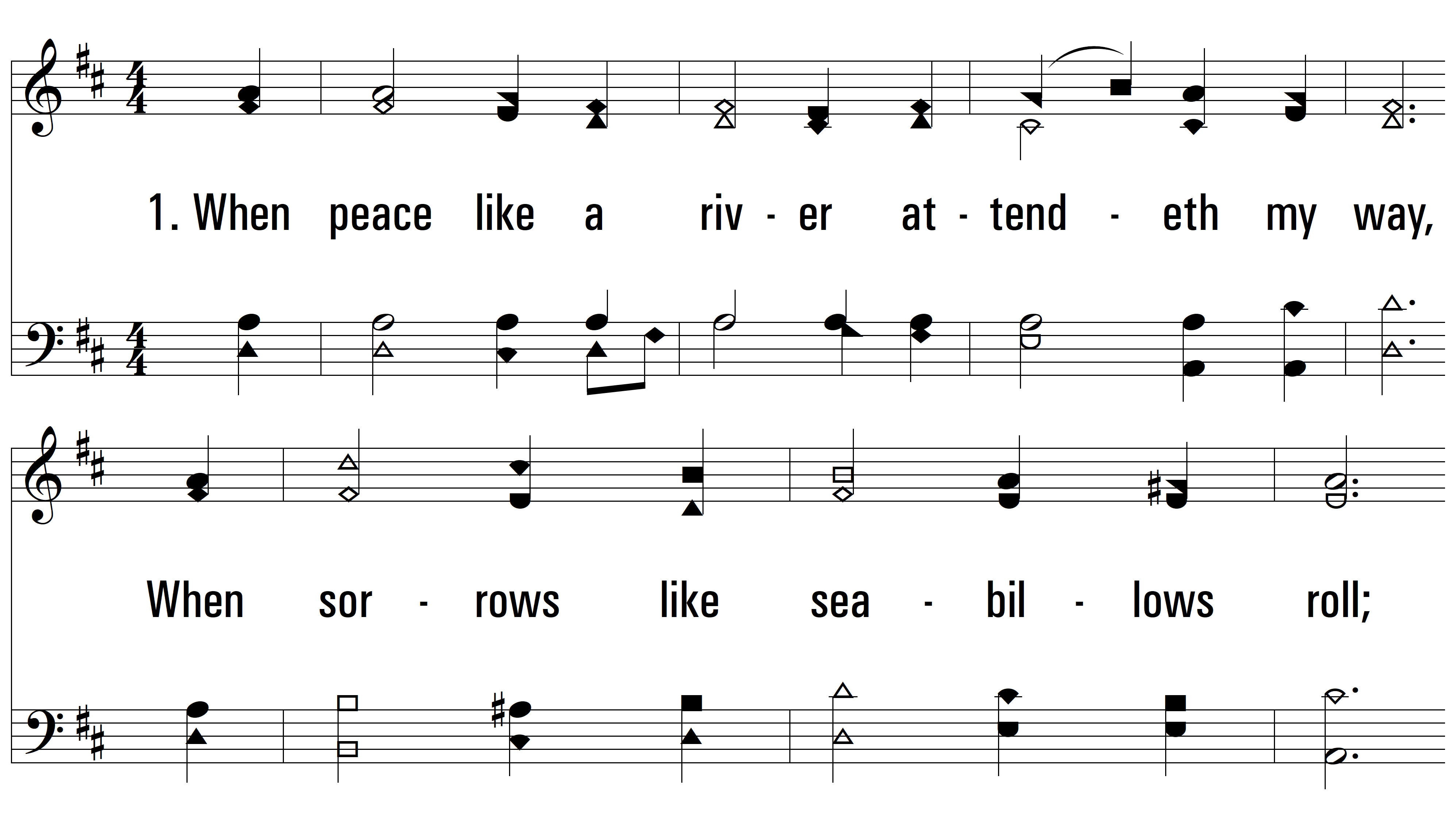 vs. 1 ~ It Is Well With My Soul
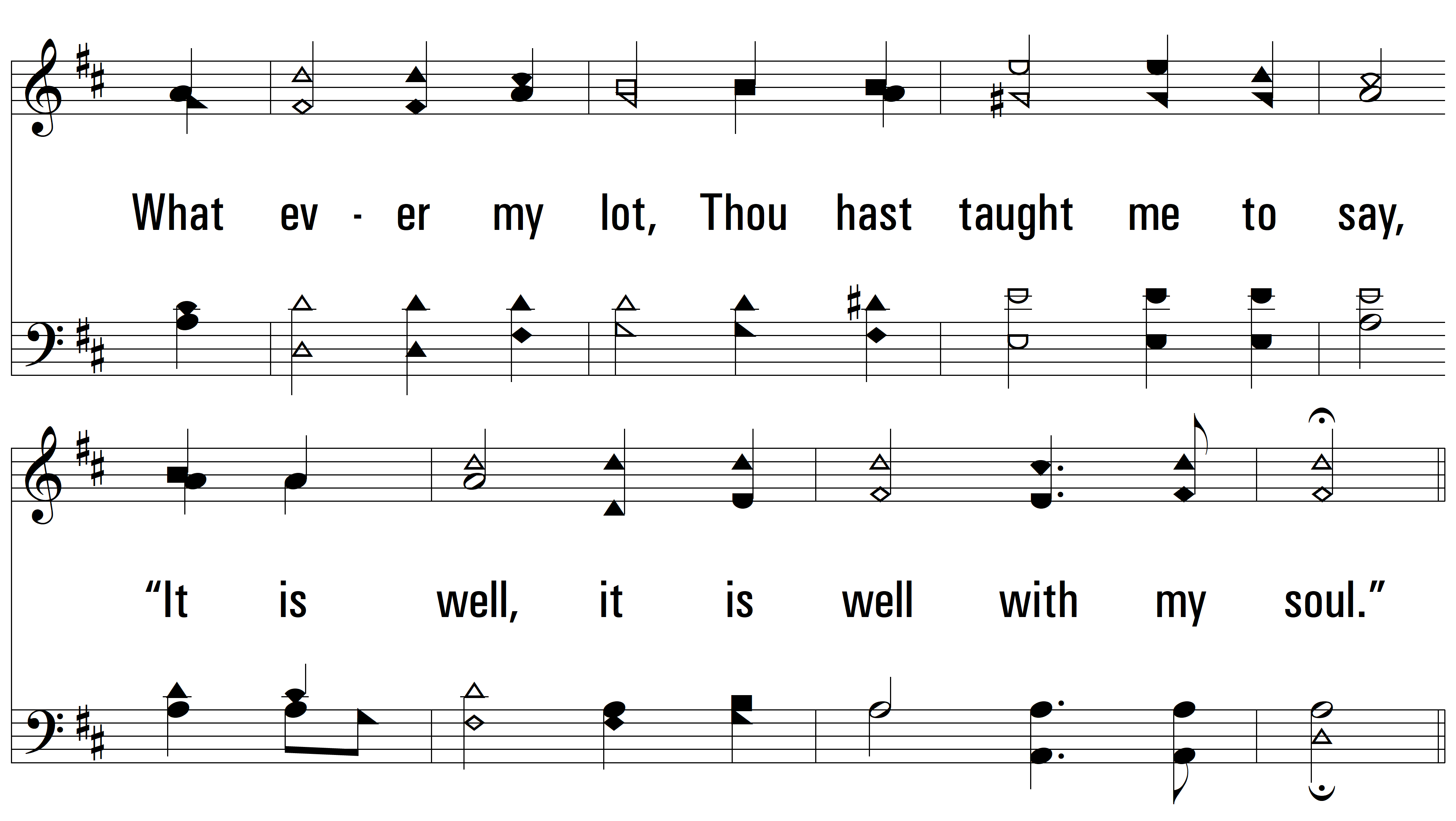 vs. 1
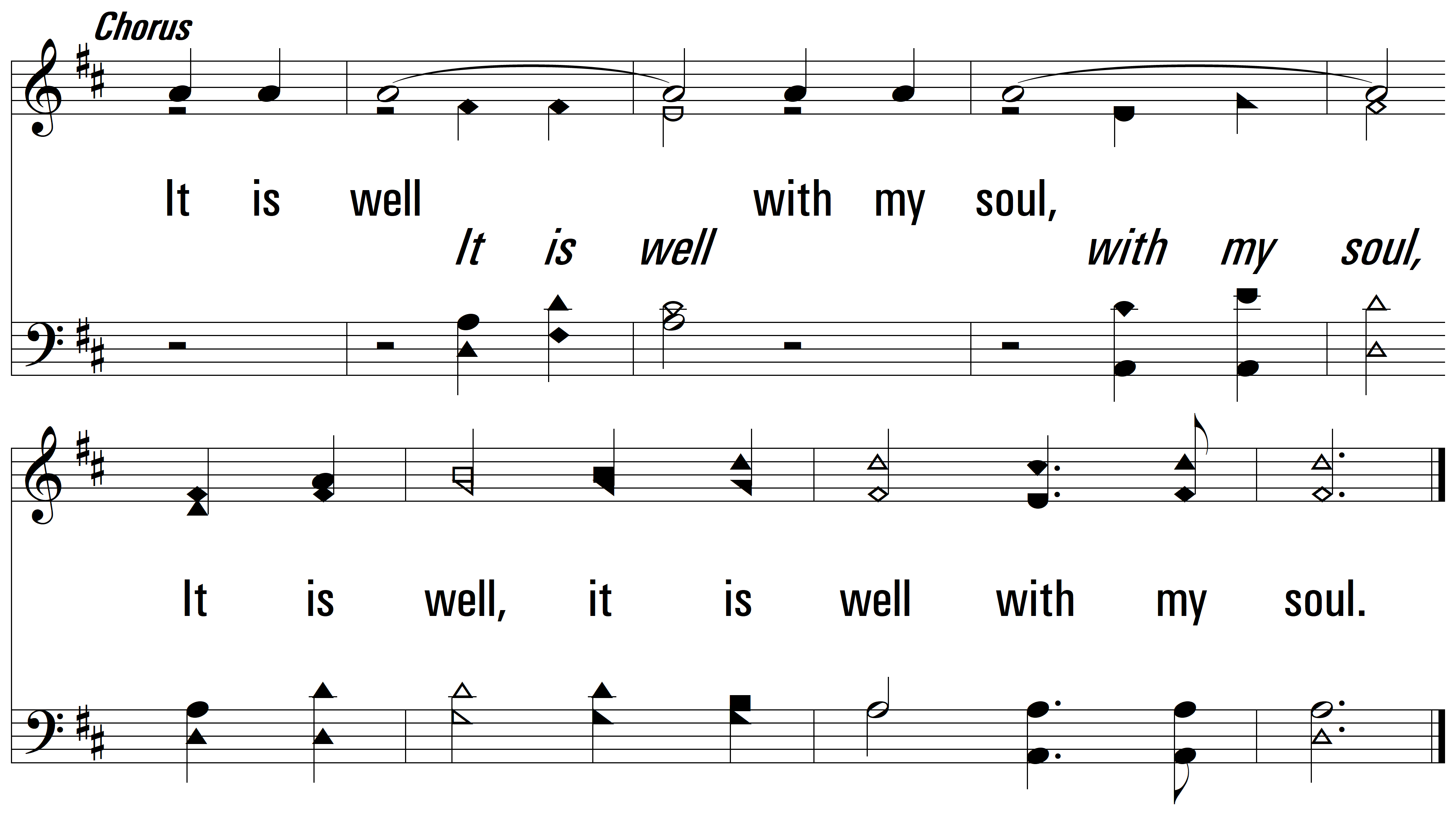 vs. 1
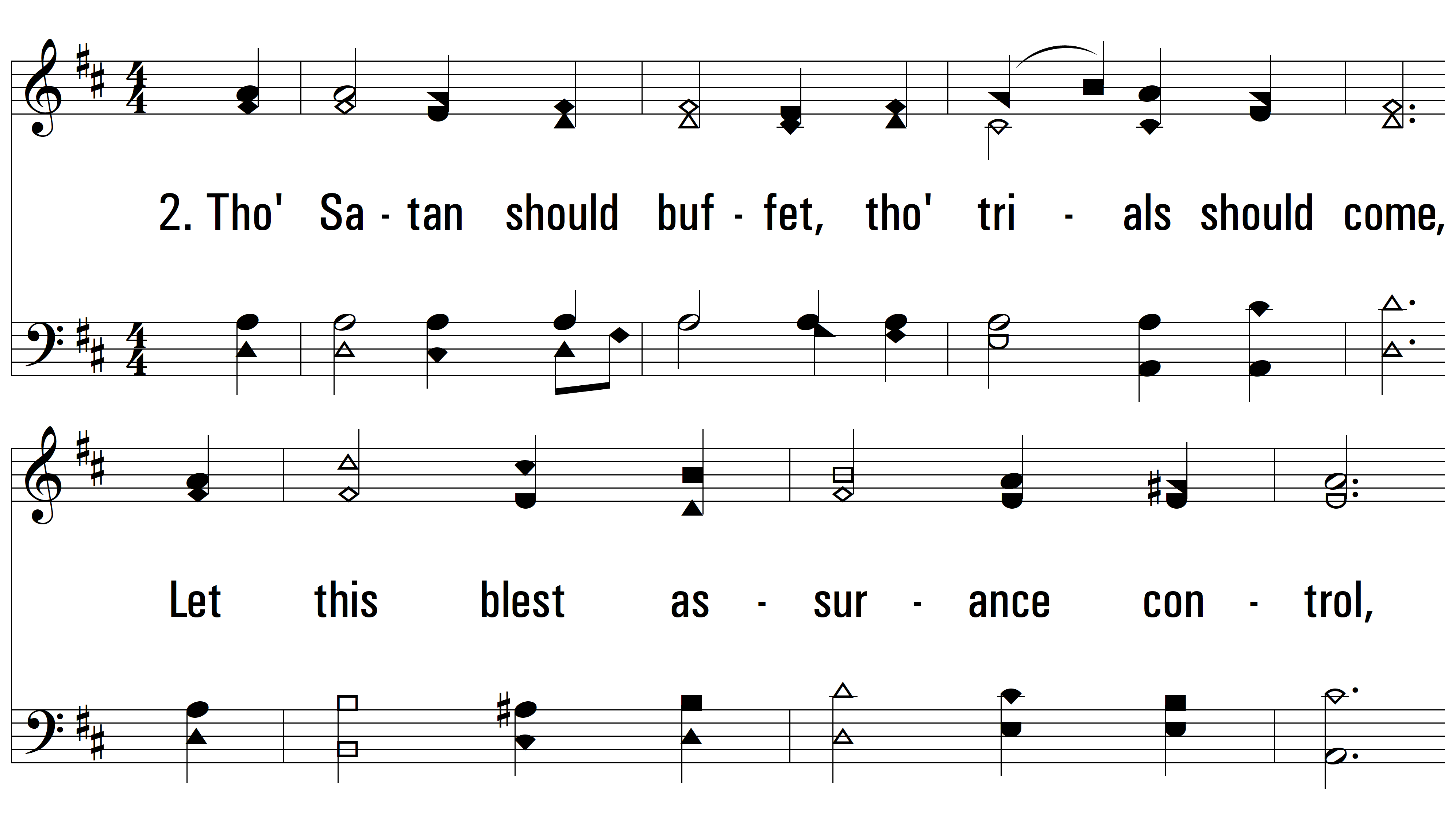 vs. 2 ~ It Is Well With My Soul
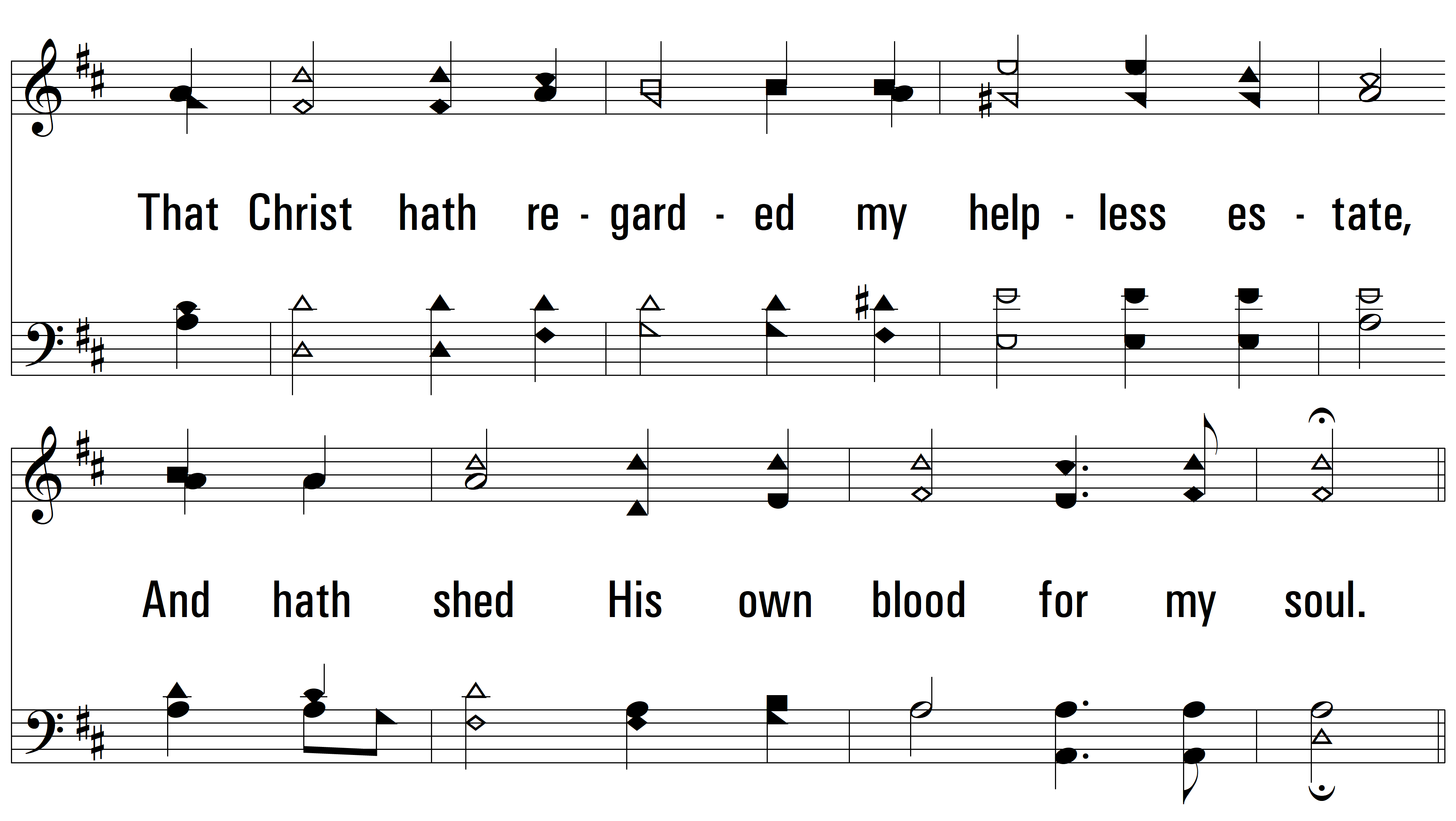 vs. 2
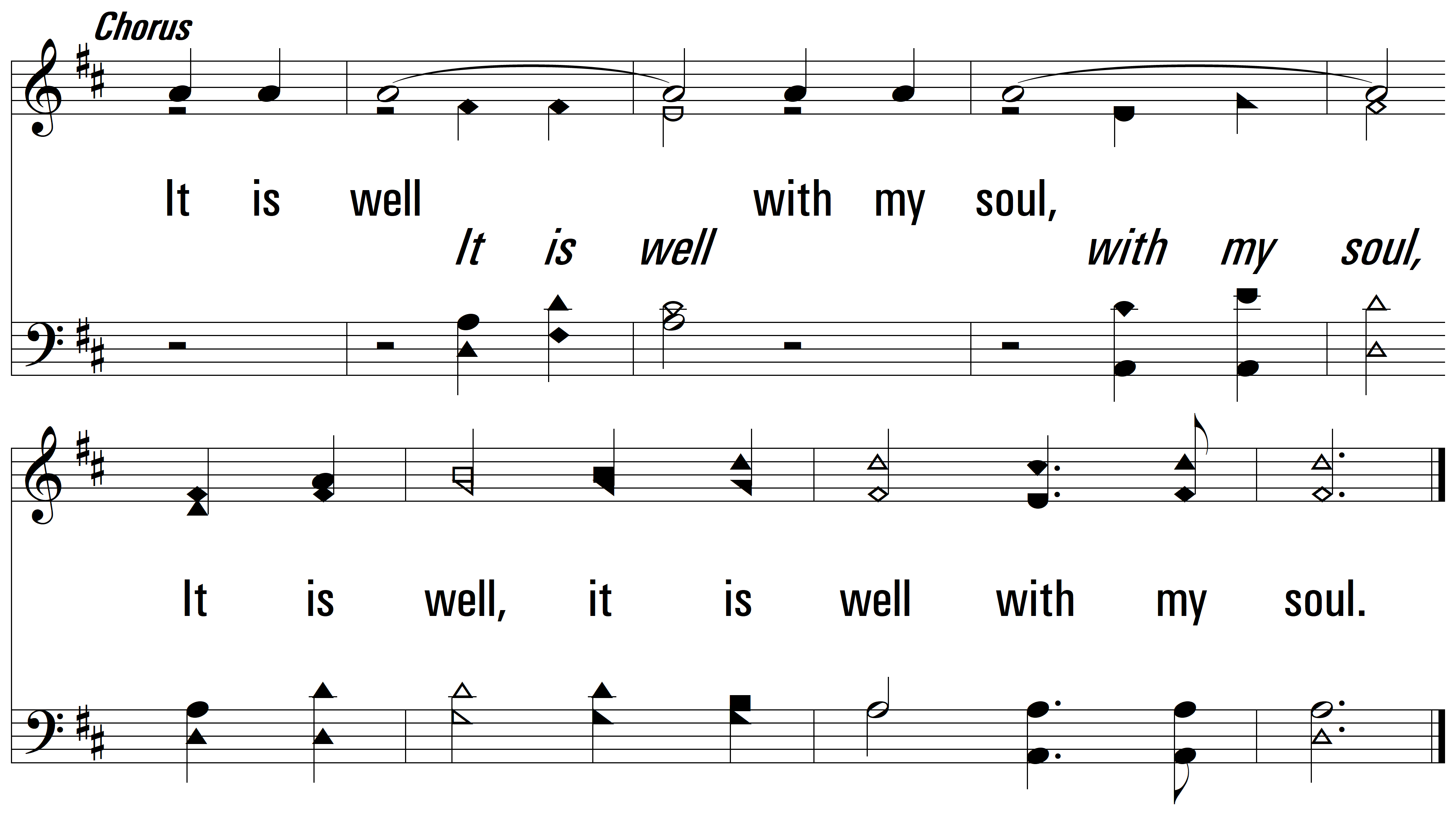 vs. 2
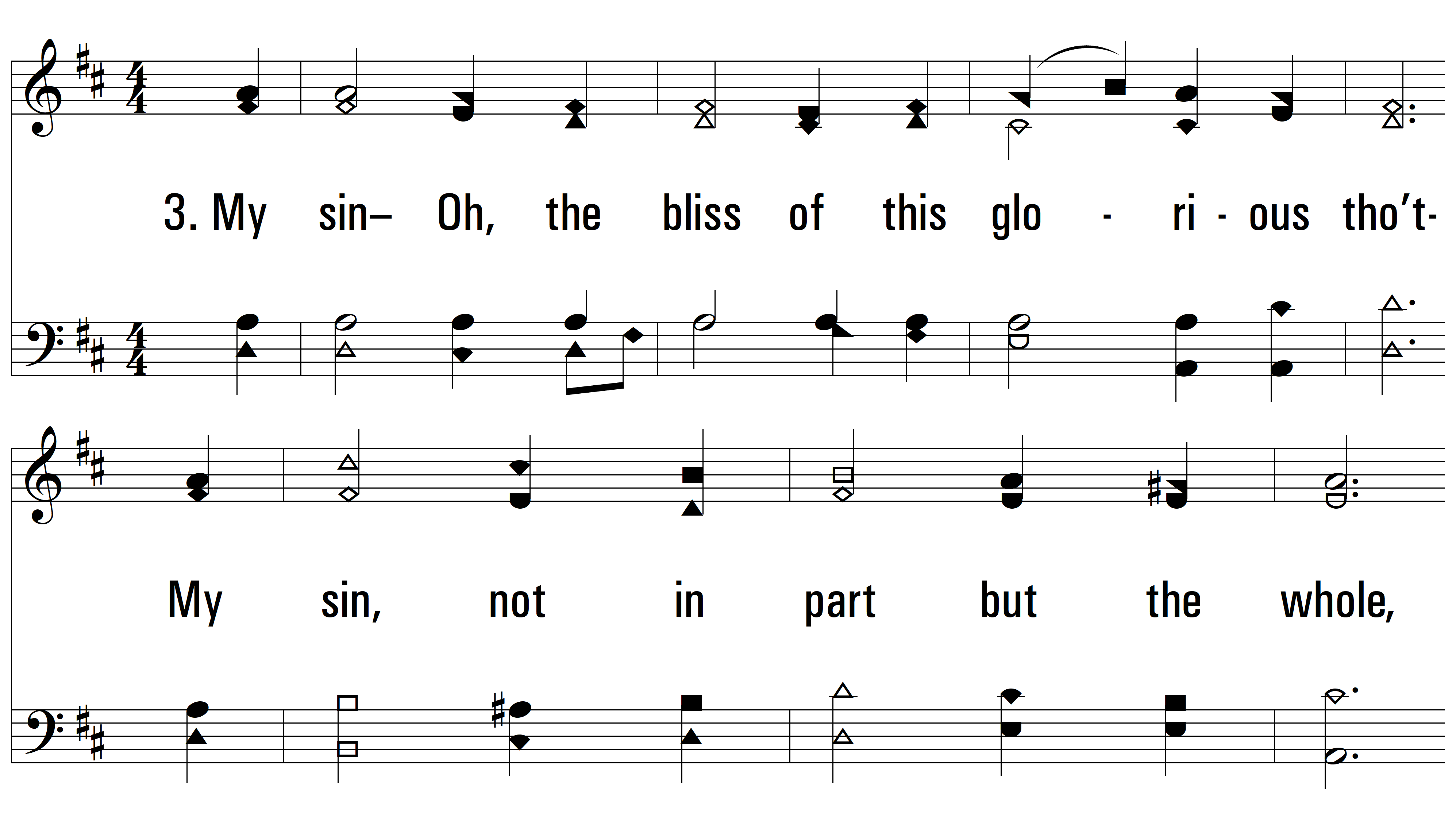 vs. 3 ~ It Is Well With My Soul
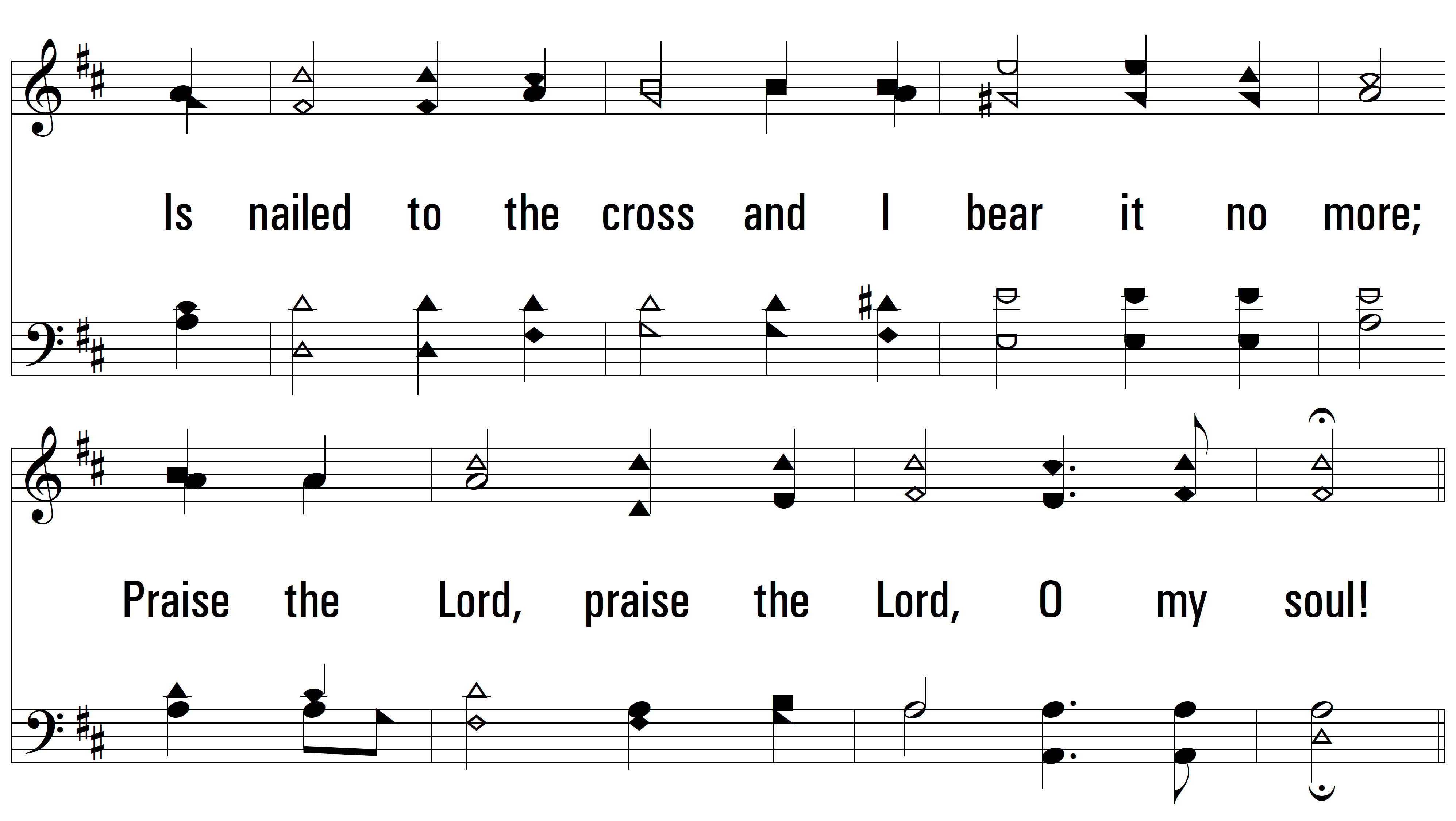 vs. 3
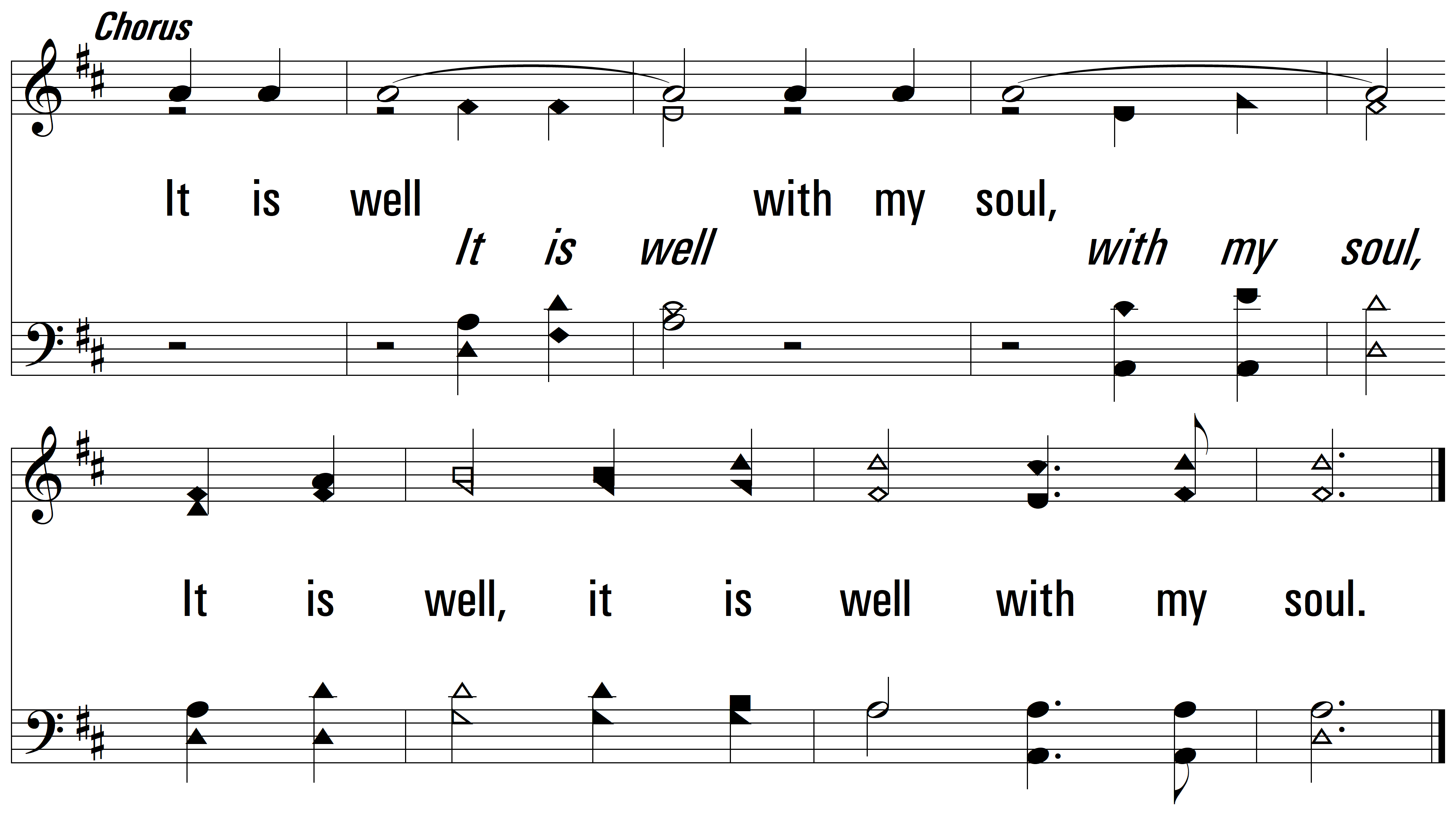 vs. 3
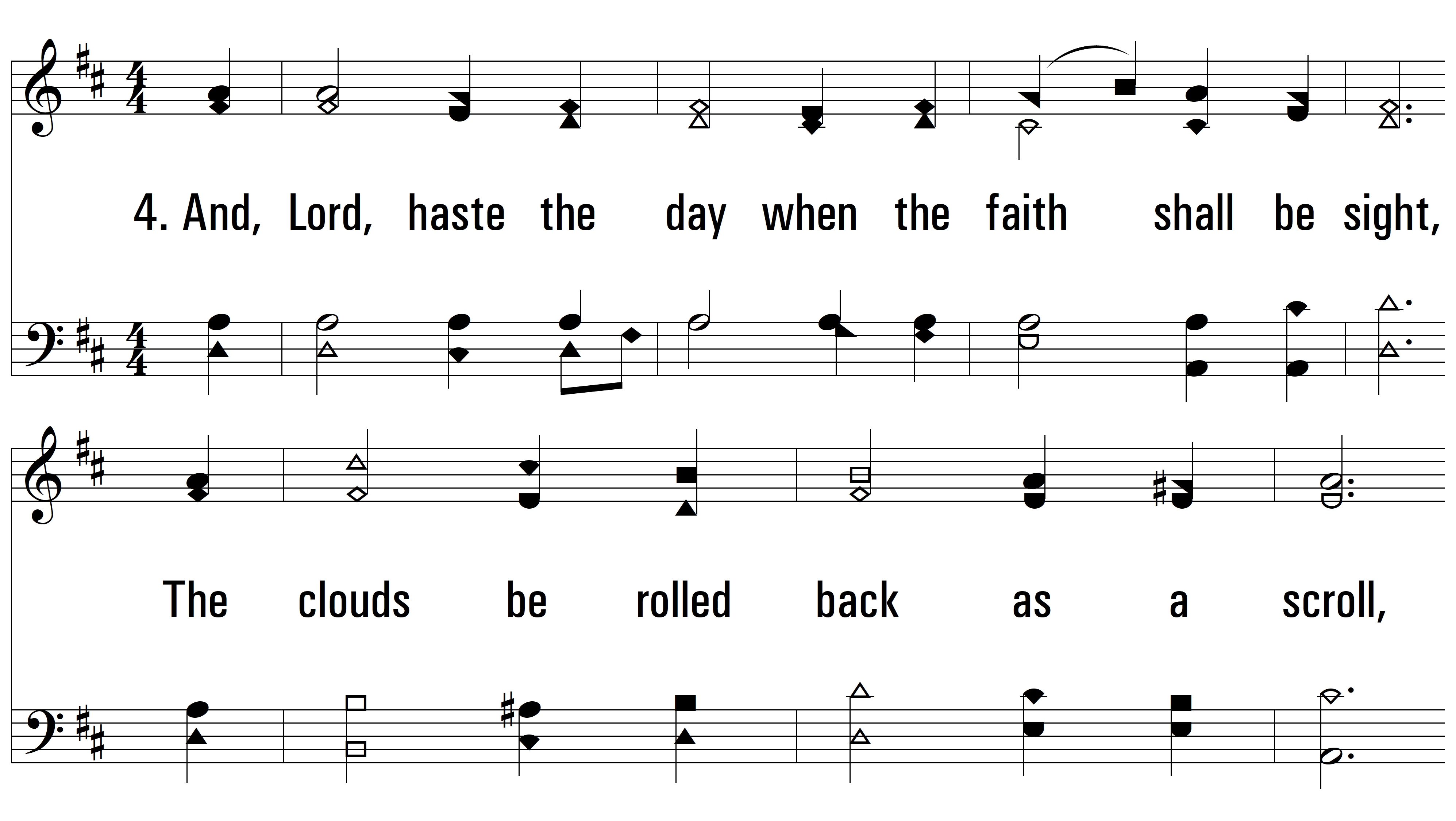 vs. 4 ~ It Is Well With My Soul
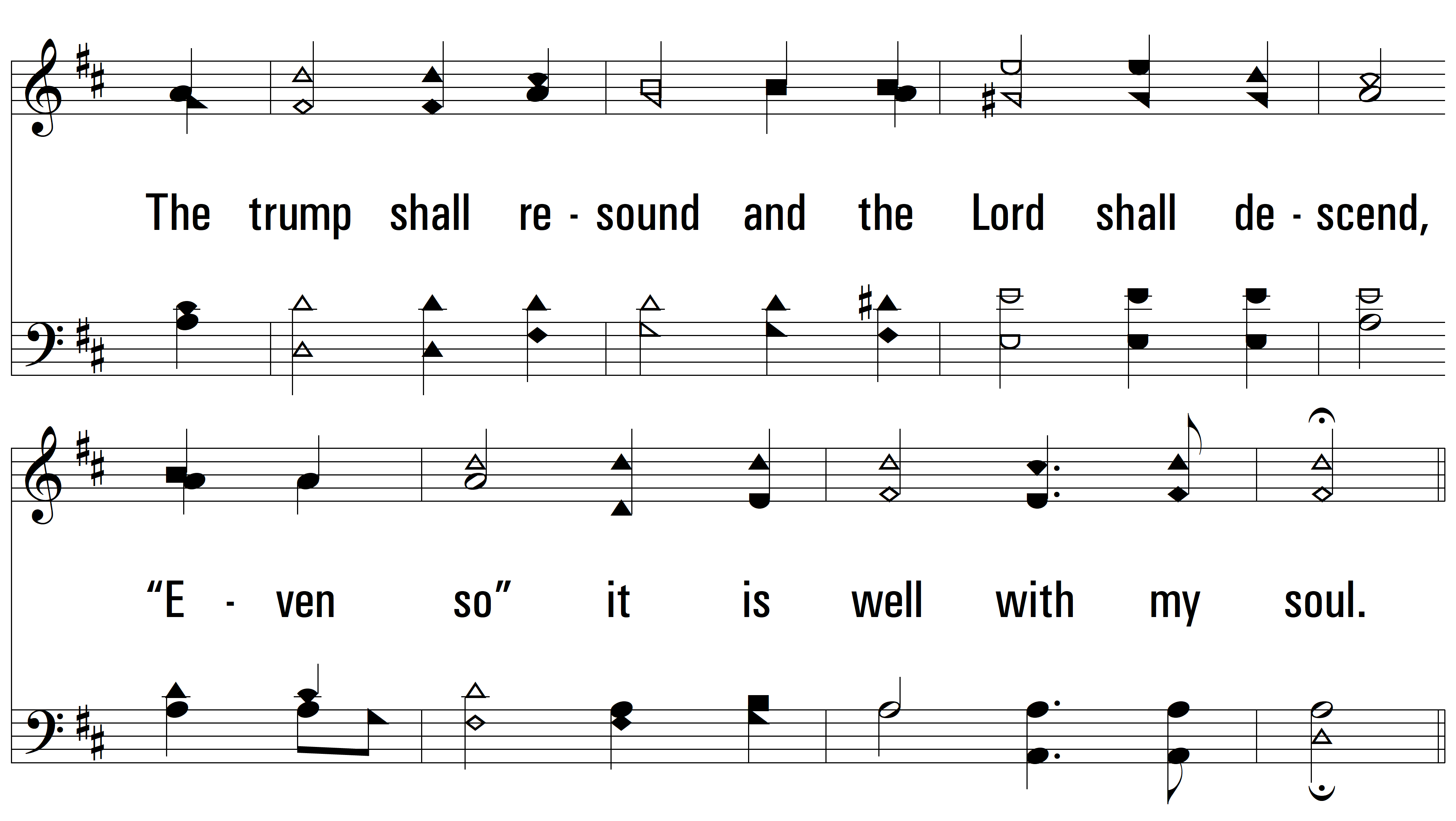 vs. 4
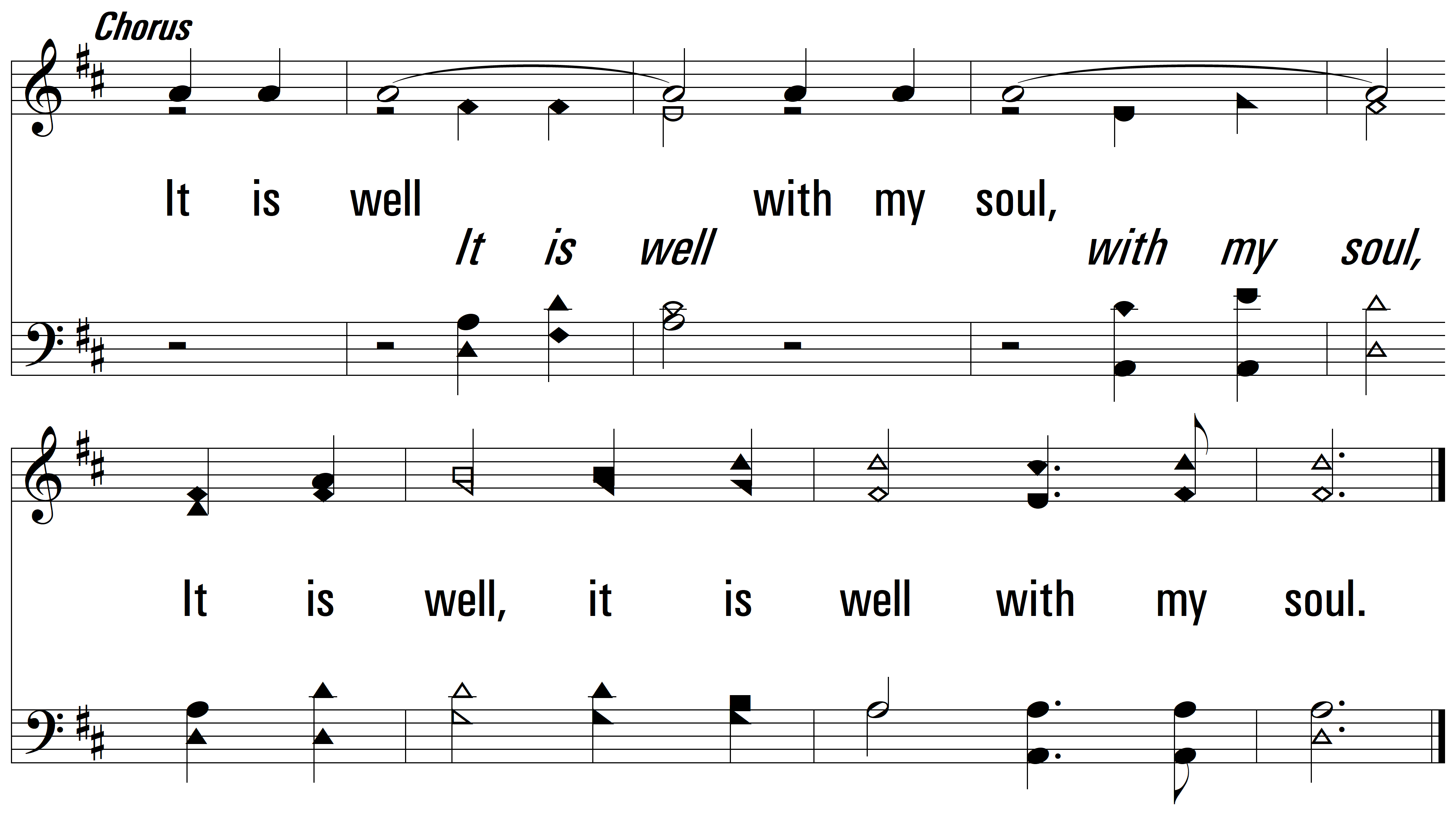 END
PDHymns.com
vs. 4